Diskurzní analýza a korpus
Diskurz
pojem diskurz (z lat. discurrere = rozbíhat se, promlouvat, mluvit) je rozpracován a interpretován v mnoha různorodých disciplínách
význam a funkce termínu se proměňují v závislosti na metodologické pozici, ve které je aktuálně používán

1. Text nebo řada textů mluvených nebo psaných. Jednota komunikativní události zahrnující nejen jednotný celek textu, ale i kontextu. Zkoumání především řečové činnosti, ale zahrnuje i činnosti nonverbální, tj. výrazy tváře, gesta, projevy emocí atd.
2. Ve foucaultovském pojetí je diskurz systematicky uspořádaný soubor výroků o daném předmětu, tématu. Konkrétní podoba vědění, specifický způsob rozumění světu, způsob, jakým se o něčem mluví.
Diskurz
= soubor jazykových (obecně: znakových) reprezentací nějakého aspektu světa, spojený s určitým věděním, charakteristický pro určitou společenskou skupinu či instituci, která kontrolovaným produkováním těchto (a ne jiných) reprezentací zároveň přispívá k produkování sebe sama 
(definice J. Nekvapila)
Diskurssi https://tieteentermipankki.fi/wiki/Kielitiede:diskurssi
1. lausetta laajempi kielellinen kokonaisuus
2. puhuttu, kirjoitettu ja viitottu kielenkäyttö kontekstissaan
3. suhteellisen vakiintunut ala- tai tilannekohtainen kielenkäyttö (esim. mediadiskurssi, luokkahuonediskurssi)
4. kiteytynyt, kulttuurisesti jaettu ja näkökulmaltaan rajattu merkityksellistämisen tapa, joka osallistuu tietynlaisen sosiaalisen todellisuuden tuottamiseen (esim. feministinen diskurssi, rasistinen diskurssi)
Diskurssi Korpissa
Katso Korp-palvelun tuottamia kontekstiesimerkkejä diskurssi-sanan esiintymistä suomenkielisten väitöskirjojen tiivistelmissä (2006-2016)

https://korp.csc.fi/korp/#?stats_reduce=word,text_keywords,text_subject,text_title&cqp=%5B%5D&isCaseInsensitive&word_pic&corpus=ethesis_dissabs&hpp=100&search=lemgram%7Cdiskurssi..nn.1
CDA
critical discourse analysis (kritická diskurzivní analýza)
souhrnné označení pro metodologicky různě orientované přístupy zabývající se podílem užívání jazyka a jiných znakových systémů na re/produkci sociálních problémů, zvláště etnické a jiné nerovnosti
zaměřuje především na diskurz mediální (např. Fairclough), politický (např. Wodak & van Dijk) a na diskurzní dimenzi rasismu a antisemitismu
CDA
je založena na konkrétních výrocích a jejich zkoumání, má tedy mnoho společného s lingvistikou
zabývá se použitými styly, rétorickými prvky i jazykovými prostředky
„kritická“ – snaha nejen diskurz popsat, ale také ho hodnotit a být jednou z příčin jeho zkvalitnění, například pomocí odstraňování nerovnosti a ideologií z diskurzů
kritika CDA: „cherrypicking“, interpretace je příliš závislá na autorovi výzkumu  příležitost pro korpus (CADS)
3 hlavní směry CDA
diskurzně‑historický přístup (Ruth Wodak – Lancaster/Vídeň)
vycházející ze systémové funkční lingvistiky (Norman Fairclough – Lancaster)
sociokognitivní přístup (Teun Adrianus van Dijk – Amsterdam/Barcelona)
Diskurzně‑historický přístup
analýza historického a politického kontextu
pracuje s pojmy text, žánr, pole jednání, kontext a diskurz
text (např. vystoupení poslance v parlamentu) = materiální výsledek jazykových aktů
žánr (např. projednávání zákonů) = sociálně ratifikovaný způsob užívání jazyka a dalších sociálních aktivit
pole jednání (např. politika) = oblast sociální reality daná nějakým cílem nebo účelem
kontext = jazykový kontext, intertextové a interdiskurzní vztahy, vnějazykový kontext, např. institucionální rámec, v němž jsou text n. interakce realizovány, a jejich širší společenský a historický rámec
diskurz = „komplexní svazek“ jazykových aktů, které patří k určitému žánru a jsou realizovány v určitém poli jednání 
analýza se soustřeďuje na identifikaci a interpretaci diskurzních strategií a toposů využívaných v daném textu či diskurzu
Diskurzně‑historický přístup
diskurzní strategie 
(a) volba pojmenování (např. sociálně znevýhodnění a nepřizpůsobiví)
(b) predikace, tj. přisuzování atributů (vlastností i aktivit) jednotlivým sociálním aktérům (např. dnešní mladí lidé si myslí, že všechny informace najdou na internetu)
(c) argumentace zdůvodňující či ospravedlňující přisouzení pozitivních nebo negativních atributů nějaké skupině
(d) perspektivizace, tj. podání události či vztahů mezi skupinami z perspektivy jedné skupiny n. jakoby nezaujatě
(e) intenzifikace nebo zmírnění (např. rozdíly mezi výrazy odsun, transfer, vyhnání nebo vyhánění Němců)

toposy - obligatorní, explicitně či implicitně přítomné, premisy dané argumentace, Wodak mluví např. o toposu spravedlnosti (jeho konkretizací je např. častá formulace, že je třeba všem měřit stejným metrem) nebo toposu hrozby a nebezpečí (jeho konkretizací jsou obavy z přílivu cizinců)

Wodak, Ruth (2015). The Politics of Fear: What Right-Wing Populist Discourses Mean.
Směr vycházející ze systémové funkční lingvistiky
inspirace M. Foucaultem - řád diskurzu
zkoumání vztahů mezi diskurzy, např. otázku dominance jednoho diskurzu nad ostatními, ale i vztahy mezi různými řády diskurzů 
Fairclough – např. pronikání reklamního diskurzu do nových oblastí společnosti, třeba do univerzitního prostředí 
analýza se zaměřuje na sémiotickou dimenzi určitého sociálního problému, analyzuje síť praktik, v nichž se nachází, vztah diskurzních (ve Faircloughově pojmosloví sémioza) a nediskurzních praktik, analyzuje daný řád diskurzu i konkrétní interakce a texty 
sémiotická a lingvistická analýza vychází z předpokladu systémové funkční lingvistiky, že jazyk je formován funkcemi, jimž slouží
NORMAN FAIRCLOUGH
* 1941 
emeritní profesor lingvistiky na Univerzitě v Lancasteru
jeden ze zakladatelů CDA, větve diskurzní analýzy, která pátrá po vlivu mocenských vztahů na obsah a strukturu textů
 Language and Power (1989)
politický diskurz (Labour Party)
mediální diskurz
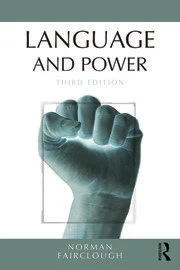 Sociokognitivní přístup
zprostředkujícím článkem mezi diskurzem a sociální realitou sociální kognice, tj. vědění, postoje, ideologie, normy a hodnoty 
ideologie = základní sociální reprezentace určité sociální skupiny, základ vědění a postojů jejich členů 
složkami takto chápané ideologie jsou pravděpodobně sebeobraz dané skupiny, jejich cíle, normy a zdroje
ideologie dané skupiny nepřímo ovlivňuje osobní kognici jejích členů, jejich rozumění diskurzu a dalším akcím i interakcím

Van Dijk: Discourse and Power. Contributions to Critical Discourse Studies. (2008)
Van Dijk: Discourse and Knowledge. A sociocognitive approach. (2014)
CADS
corpus assisted discourse studies (CADS) (studium diskurzu založené na korpusu) 
synchronní i diachronní 
vychází z principů kritické analýzy diskurzu (critical discourse analysis, CDA)
ALE: kvantitativní rozsah empirické báze, kterou korpusy poskytují
redukce badatelova subjektivního vlivu na analýzu 
skupina metod využívajících k analýze diskurzu korpusy – nejužívanější je analýza klíčových slov (KWA) 
využívá rozsáhlé vzorky zkoumaného diskurzu i jednotlivé texty 
srovnání s referenčním korpusem (neutrální pozadí, reprezentace příjemce)
CADS
Kvantita není všechno!
je zkreslující pouze sčítat výskyty s nevyřčeným předpokladem, že každý z nich má stejnou hodnotu/váhu — texty mívají různý dopad s ohledem na své autory, způsoby/místa zveřejnění apod.
Klíčová slova (key words, avainsanat)
= jednotky, které se ve zkoumaném textu/korpusu vyskytují se statisticky signifikantně vyšší frekvencí než v referenčním korpusu

aplikace Kwords: https://kwords.korpus.cz/
Příklady studií u nás
analýza jazykových ideologií v českém parlamentním diskurzu
analýza prezidentských projevů
analýza genderu v politickém diskurzu v českých médiích
analýza klíčového slova „nepřizpůsobivý“ v českých denících
Karel Klostermann a diskurz o Šumavě
atd.
Literatura a zdroje
Podrobněji o diskurzu v českém prostředí např. zde:
https://www.czechency.org/slovnik/DISKURZ 

Fiedler, M., Cvrček, V. (2015).  What grammatical morphemes tell us about discourse: A key “morph” analysis	of Czech	Presidential speeches:	
https://www.brown.edu/research/projects/needle-in-haystack/sites/brown.edu.research.projects.needle-in-haystack/files/uploads/ICLC2015-FINAL.pdf 
Foucault, Michel. 1994. Diskurz, Autor, Genealogie. Praha: Nakl. Svoboda.
Prokopová, K., Orságová, Z., Martinková, P. 2014. Metodologie výzkumu v oblasti kritické analýzy diskurzu. Olomouc, UPOL. https://oltk.upol.cz/fileadmin/userdata/FF/katedry/kol/publikace/publ_qfwfq/Edice_Qfwfq_Metodologie_vyzkumu_v_oblasti_kriticke_analyzy_diskurzu_Katerina_Prokopova_Zuzana_Orsagova_Petra_Martinkova.pdf 
Schneiderová, Soňa. 2015. Analýza diskurzu a mediální text. Praha, Karolinum.
Kotitehtävä
Vyhledejte v korpusu SYN verze 8 a v novém korpusu ONLINE, jaké kolokace a jaký kontext získávají slova Rom a cizinec. 
Prozkoumejte také podrobněji typy textů, v nichž se vyskytují a komentujte rozdíly mezi jednotlivými zdroji, žánry atd.